Level 1: One Hand
Level 2: Two Hands - Middle C Position Notes
Level 3: Two Hands – C & Middle C Position Notes
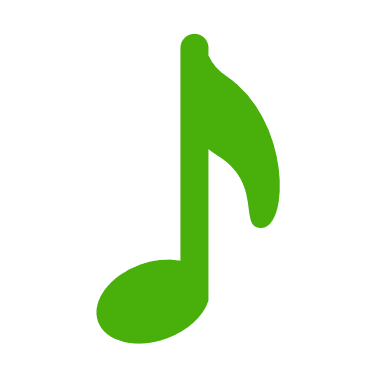 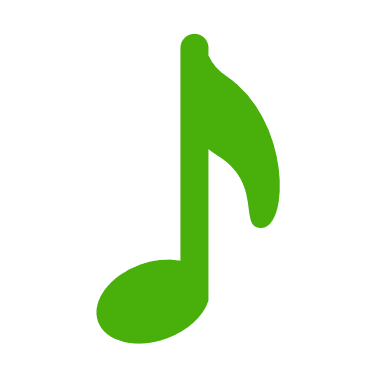 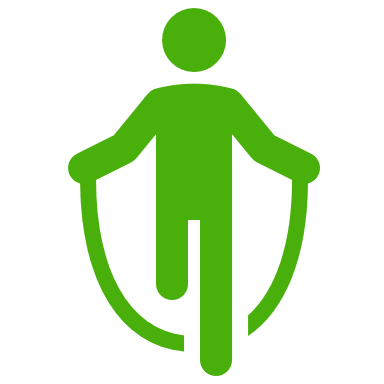 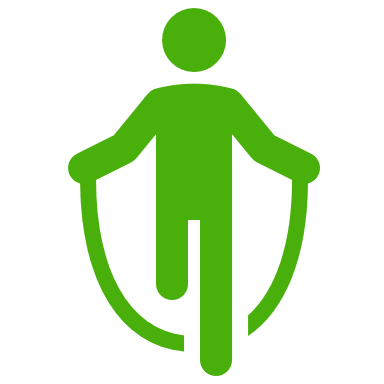 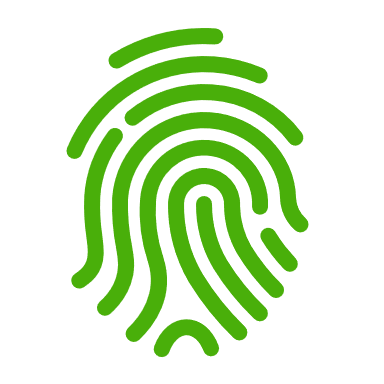 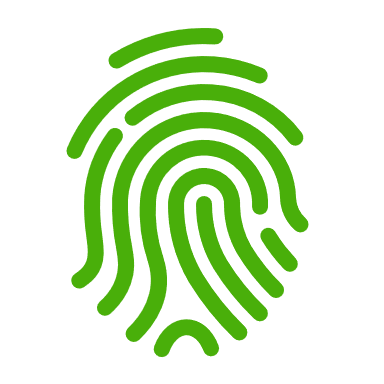 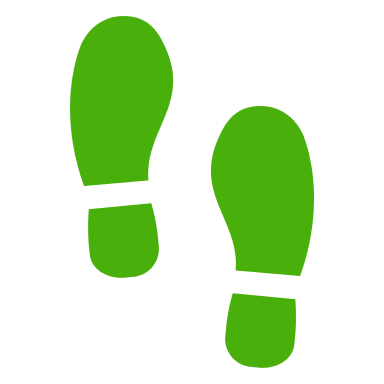 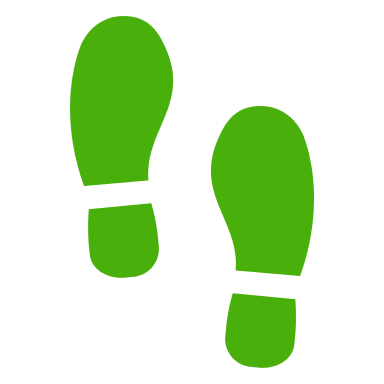 No Skips
No Skips
3
2
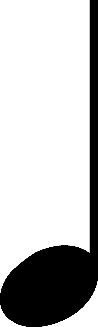 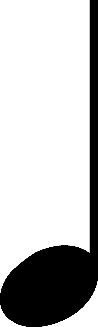 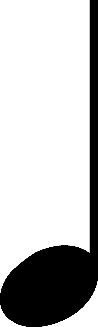 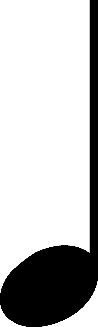 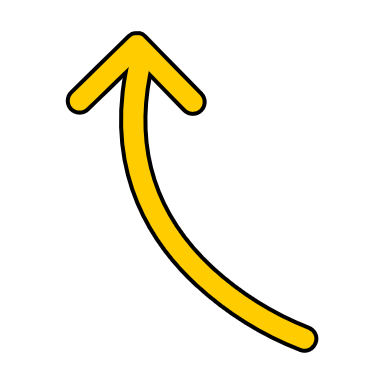 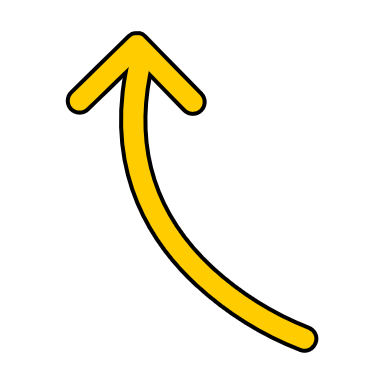 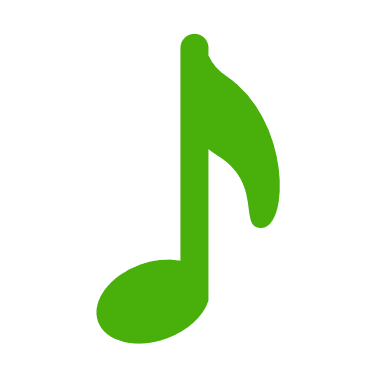 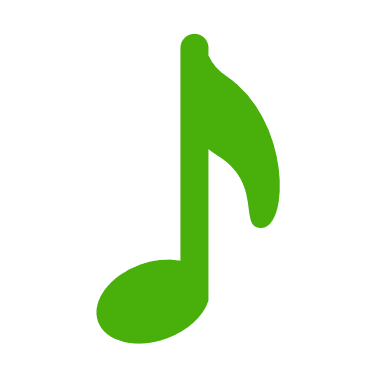 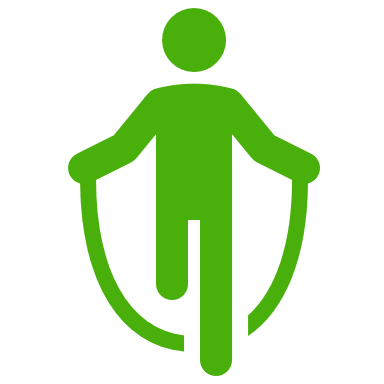 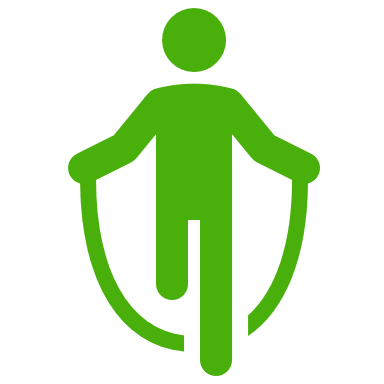 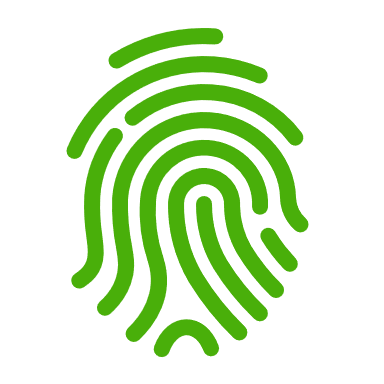 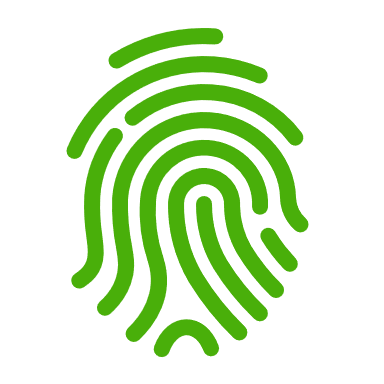 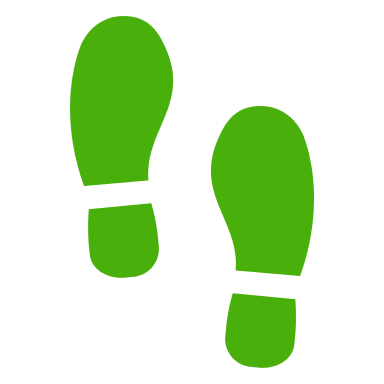 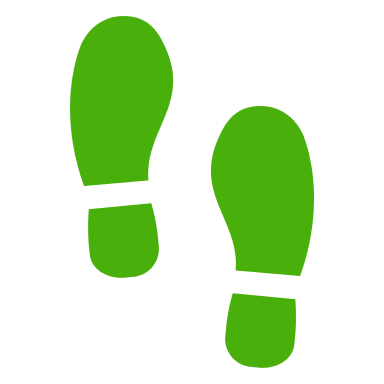 No Skips
No Skips
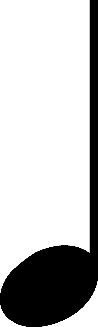 2
1
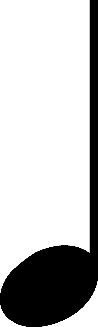 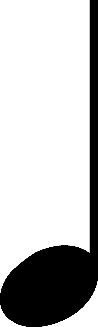 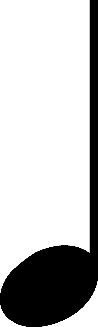 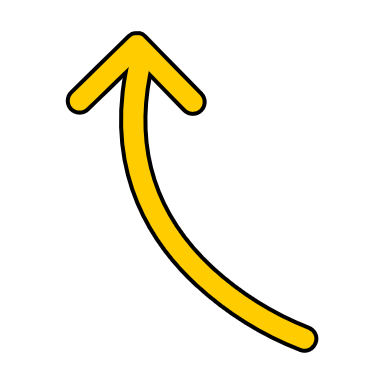 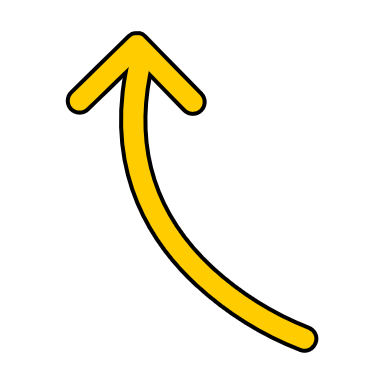 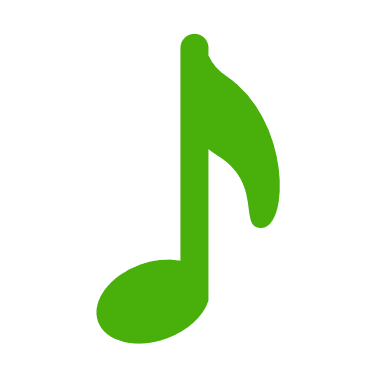 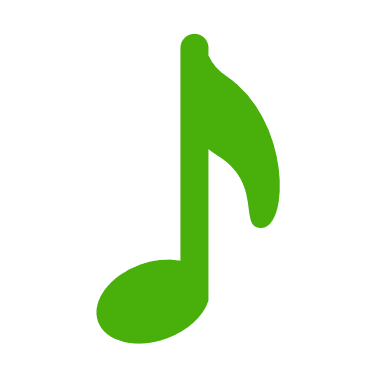 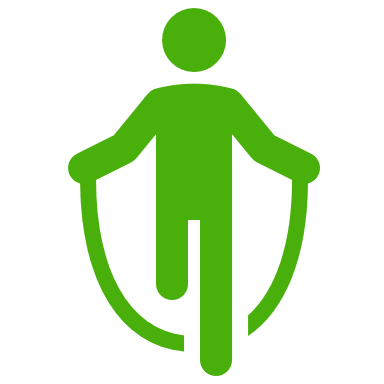 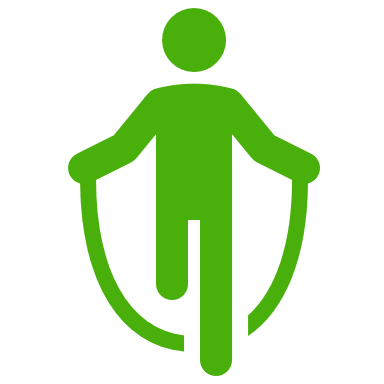 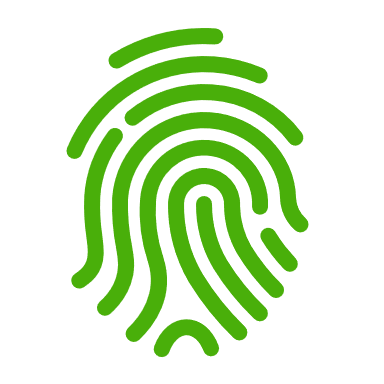 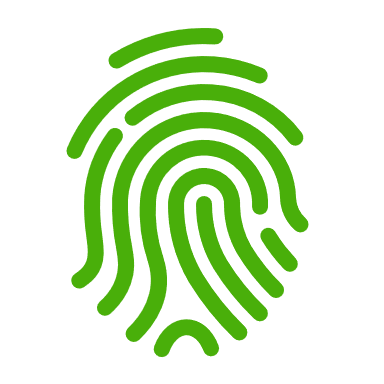 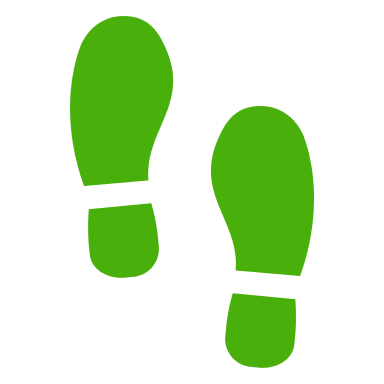 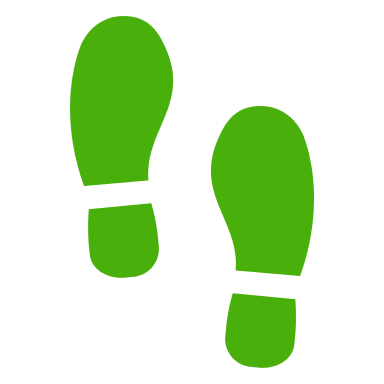 No Skips
No Skips
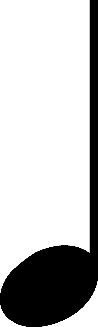 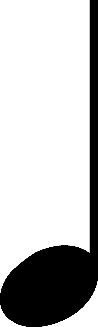 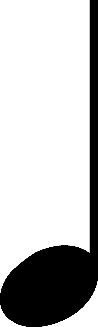 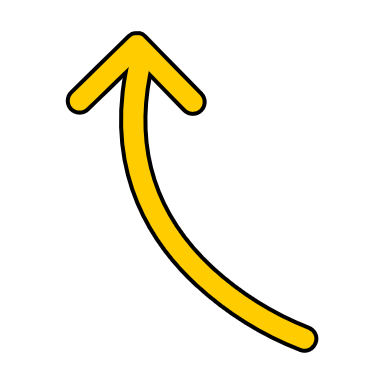 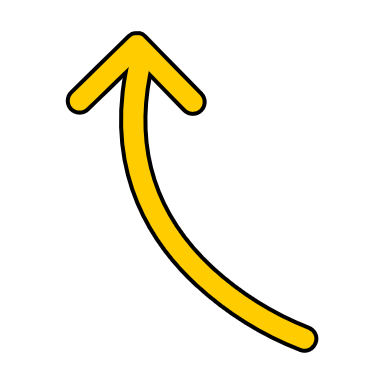 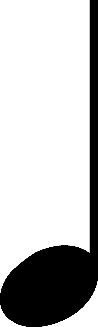 5
4
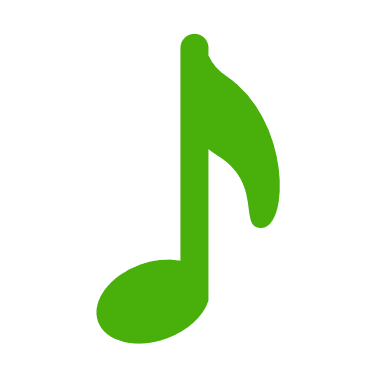 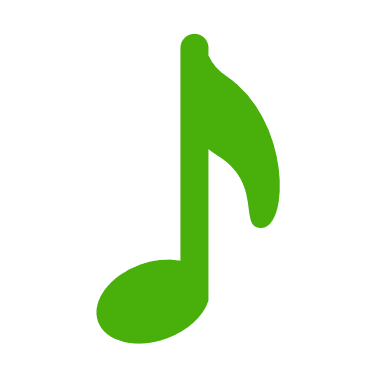 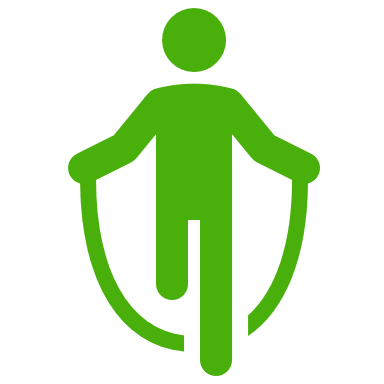 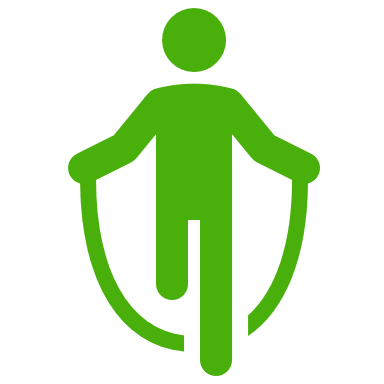 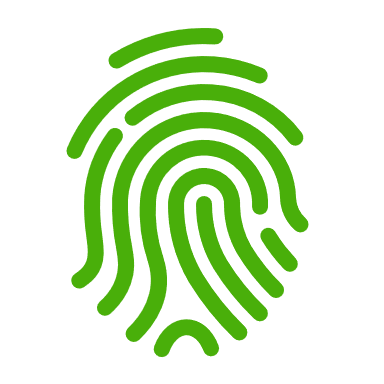 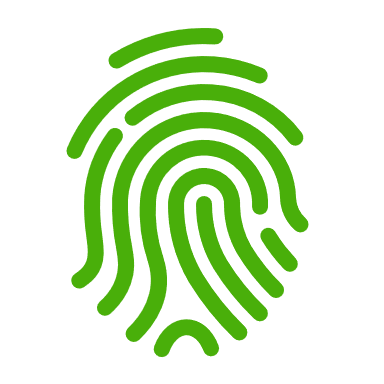 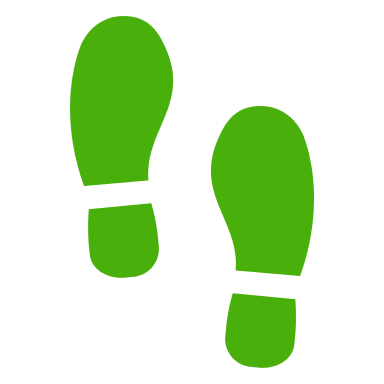 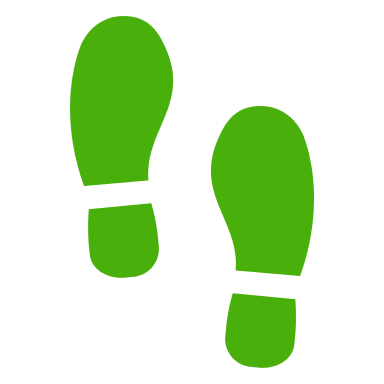 No Steps
No Steps
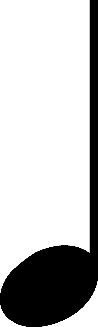 4
1
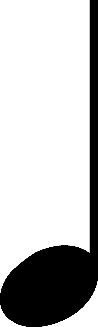 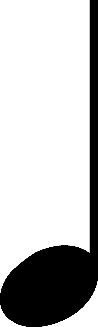 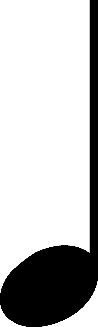 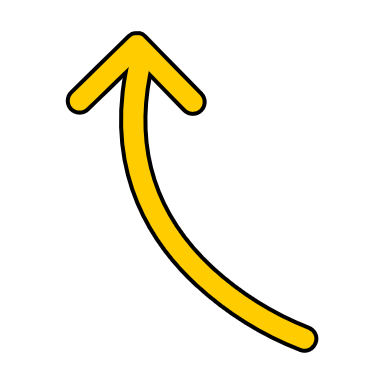 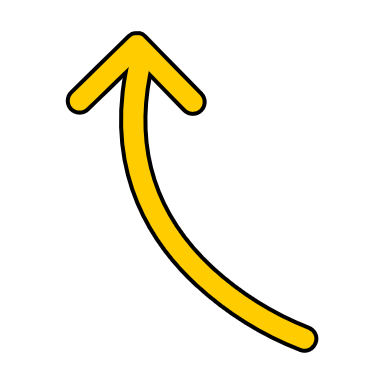 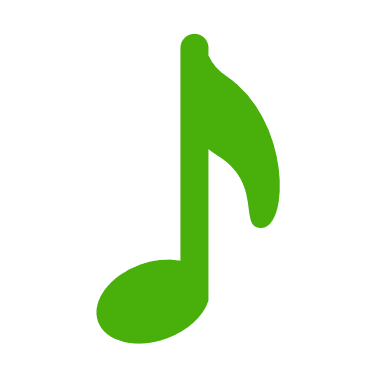 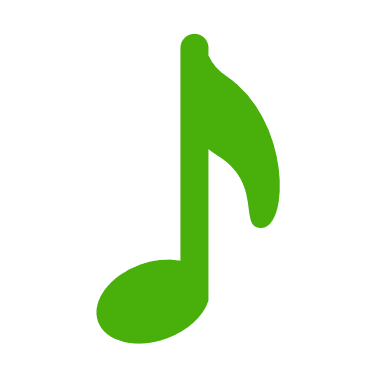 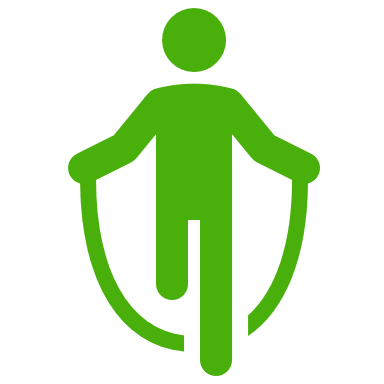 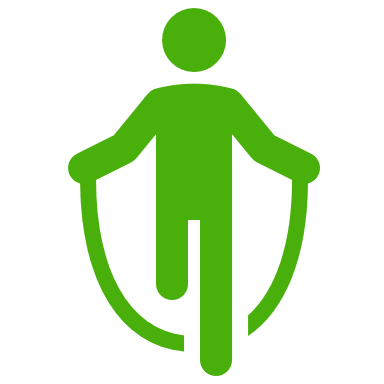 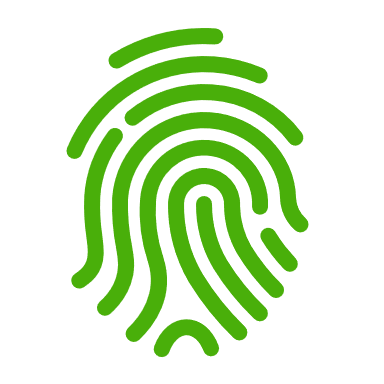 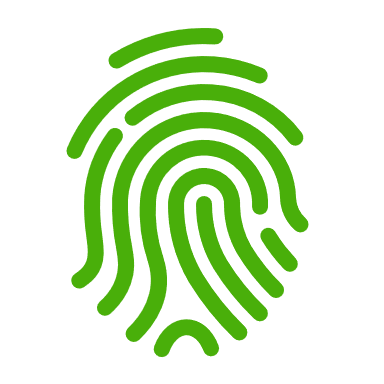 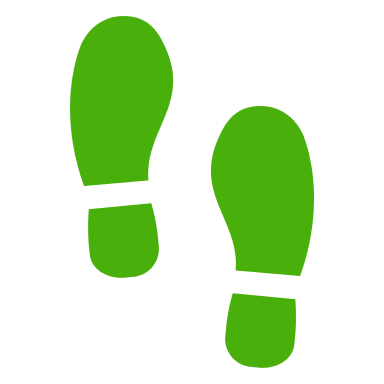 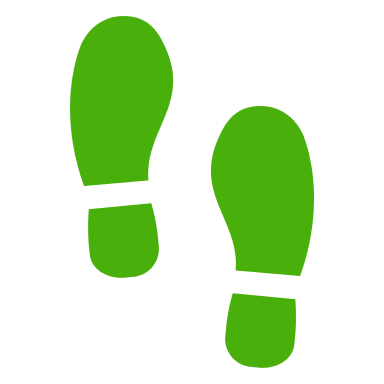 No Steps
No Skips
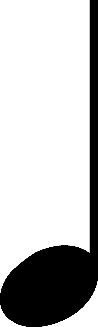 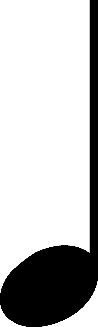 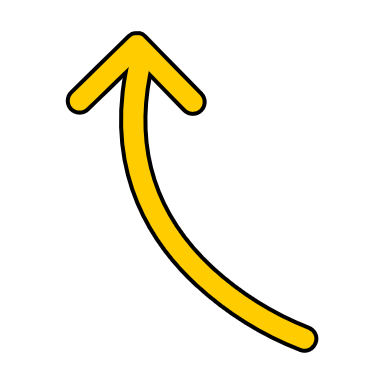 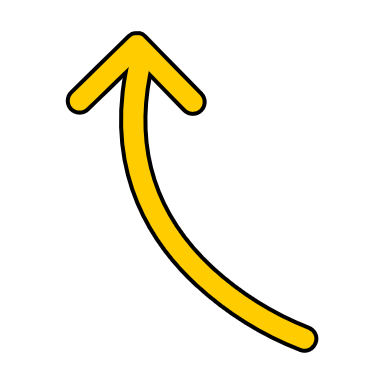 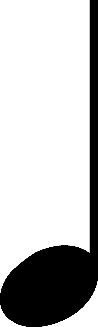 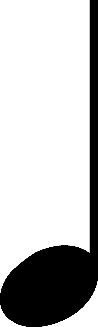 2
1
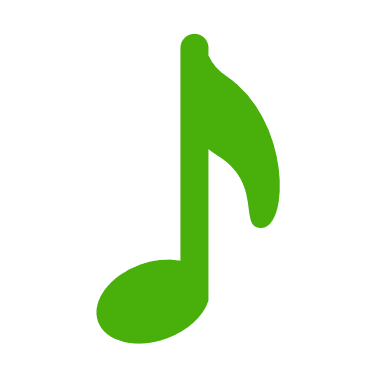 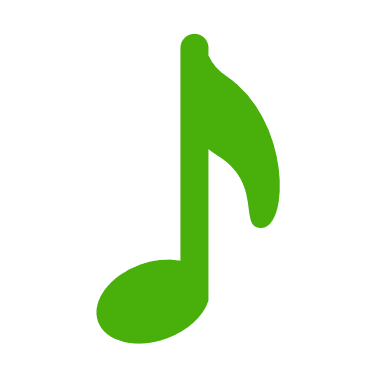 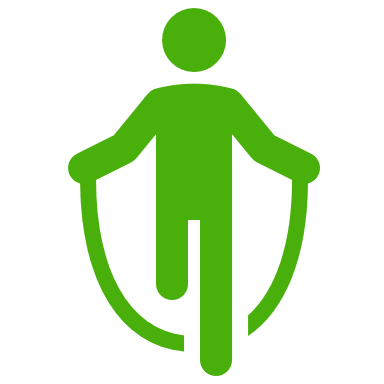 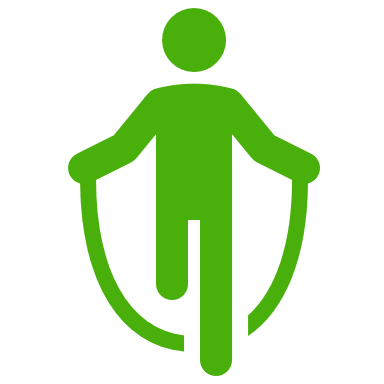 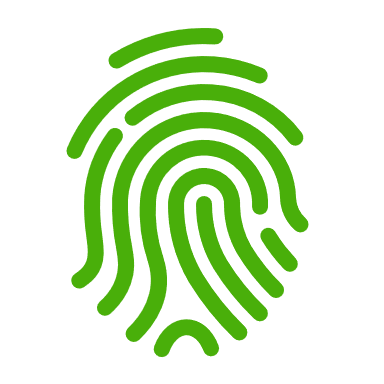 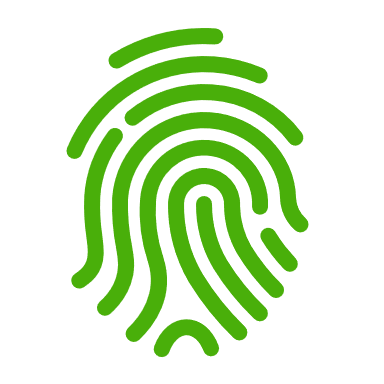 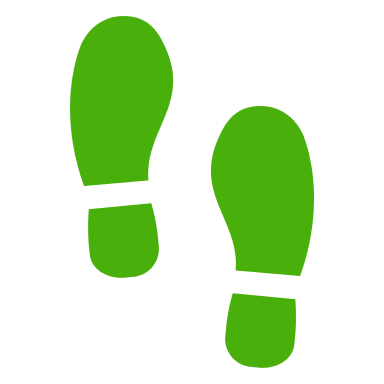 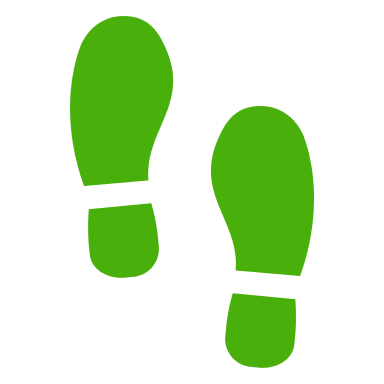 No Steps
No Steps
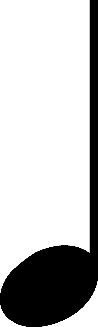 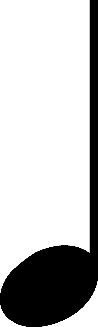 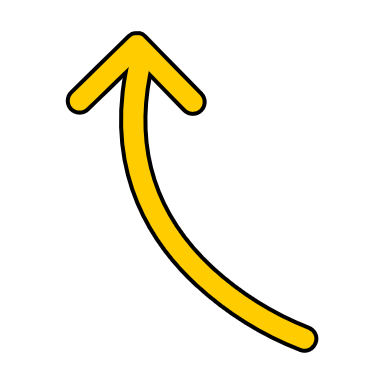 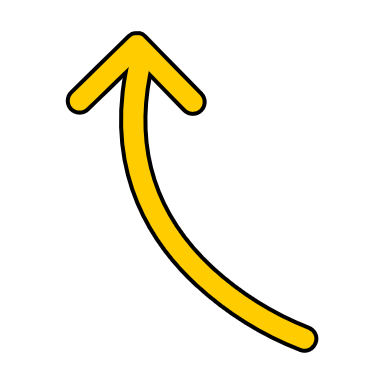 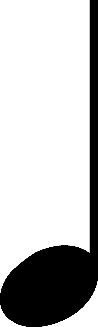 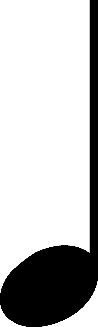 2
1
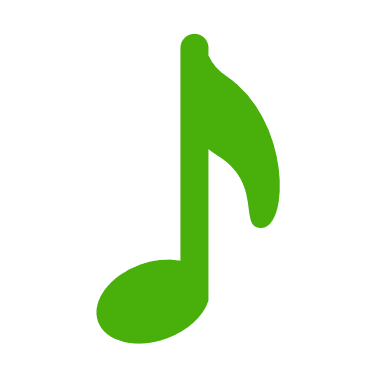 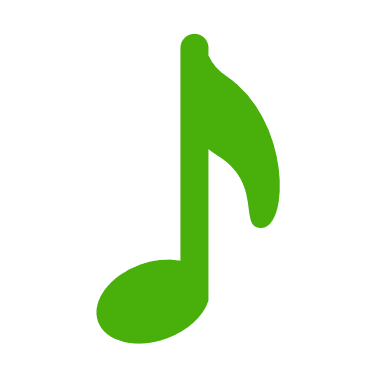 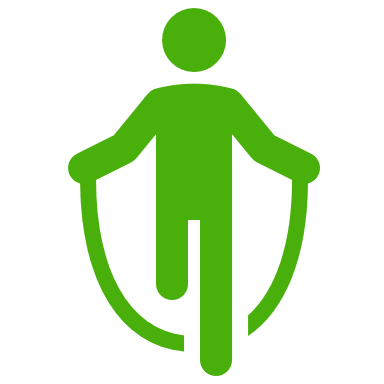 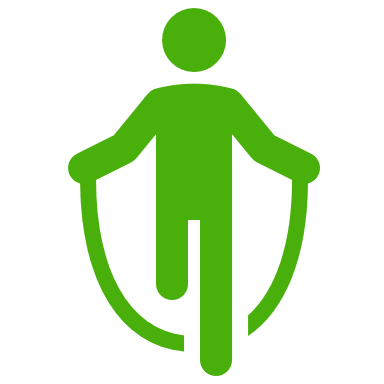 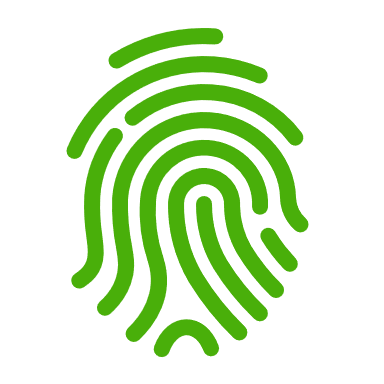 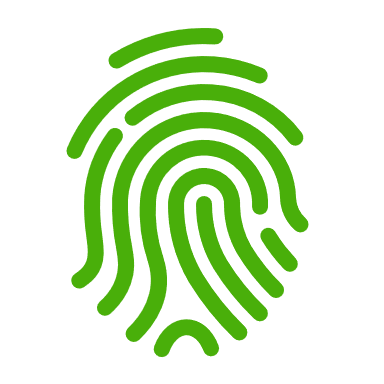 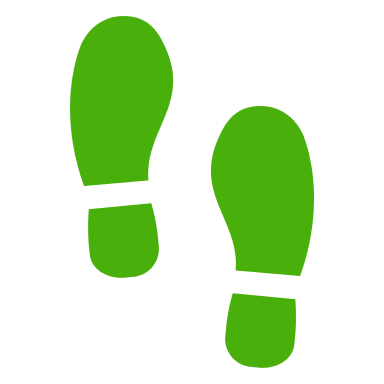 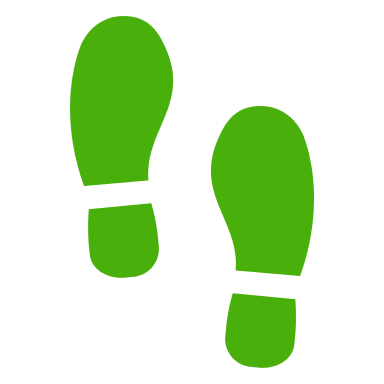 No Skips
No Steps
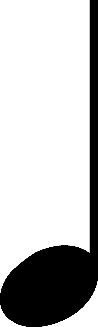 5
2
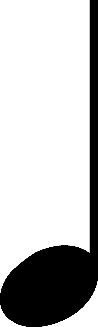 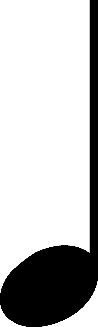 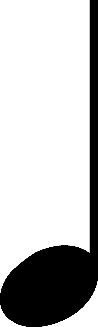 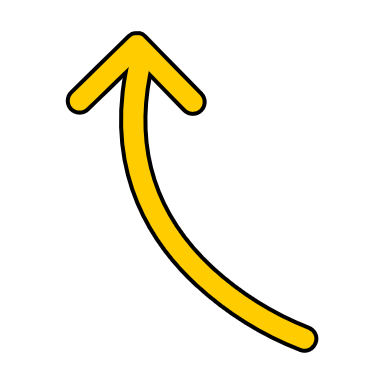 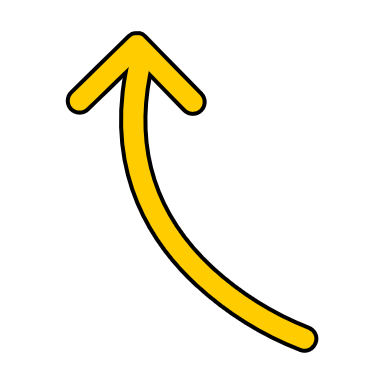 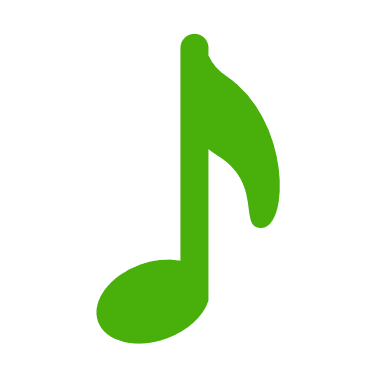 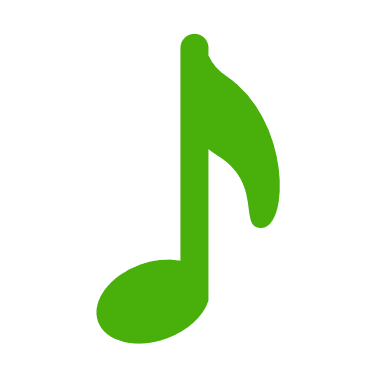 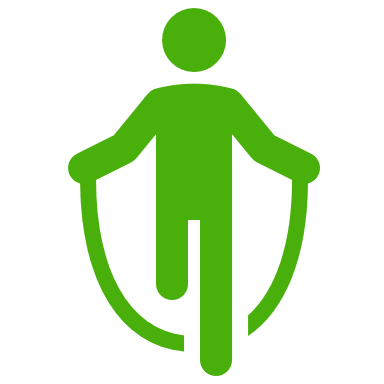 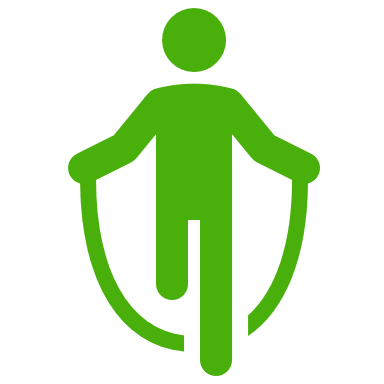 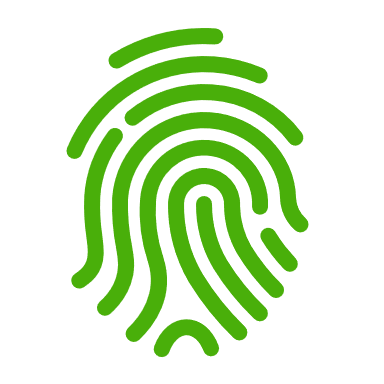 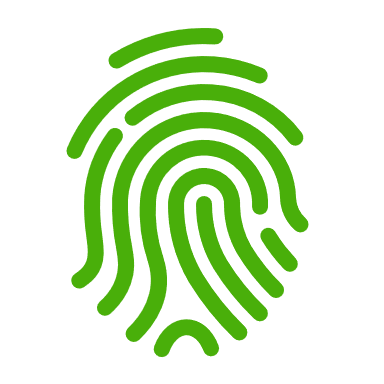 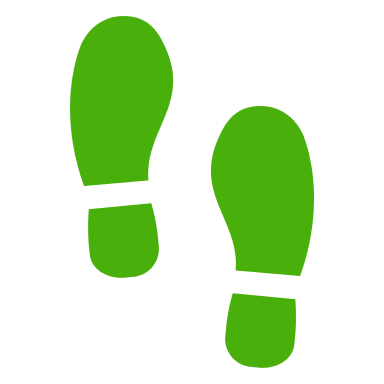 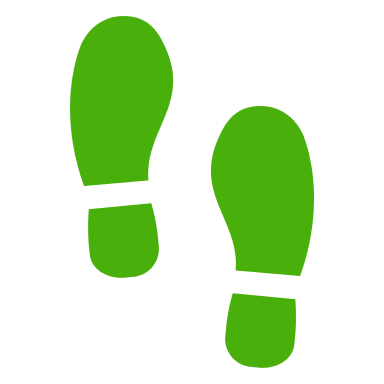 No Steps
No Steps
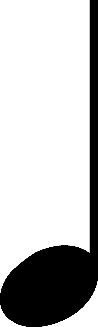 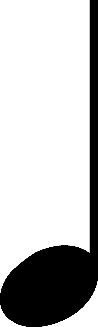 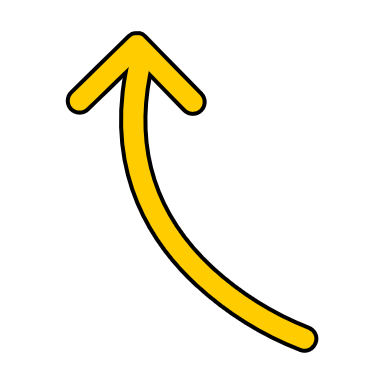 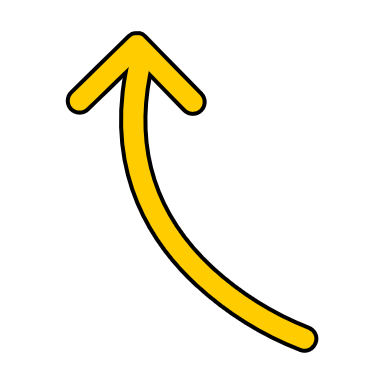 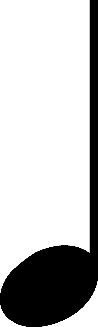 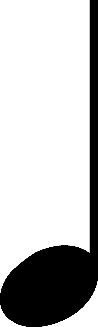 3
2
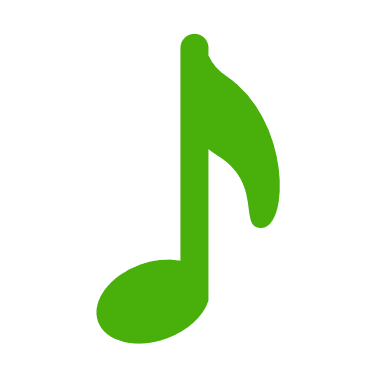 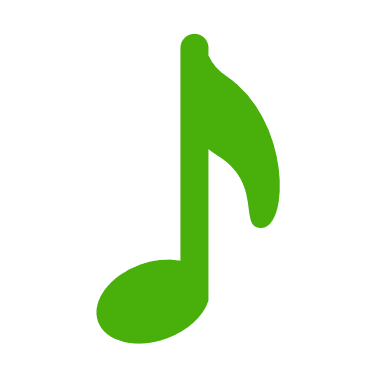 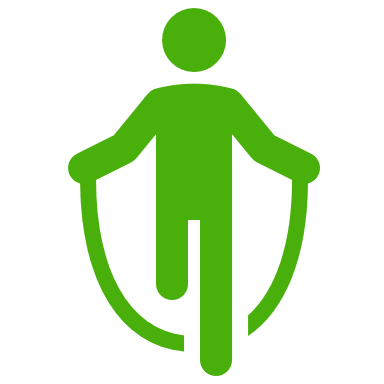 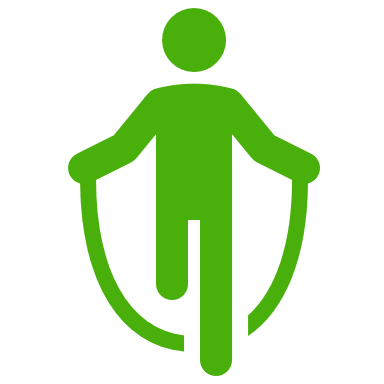 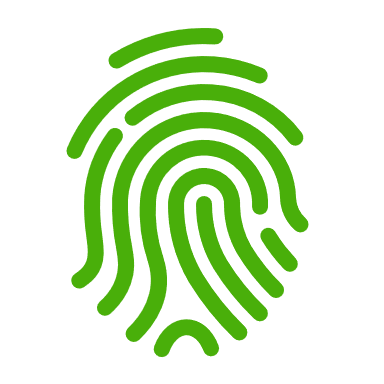 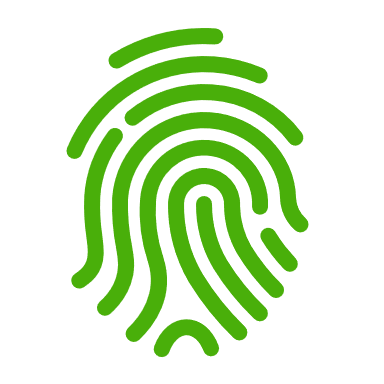 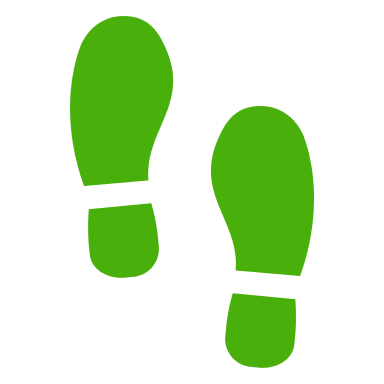 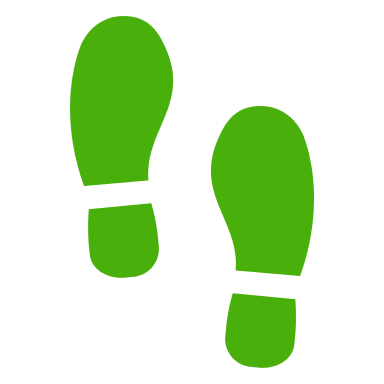 No Skips
No Skips
3
2
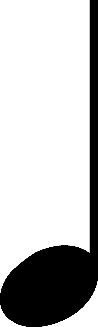 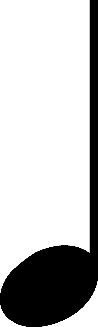 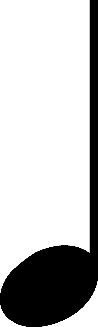 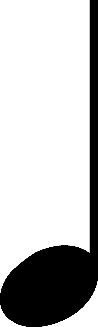 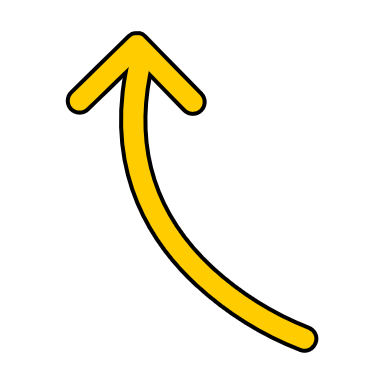 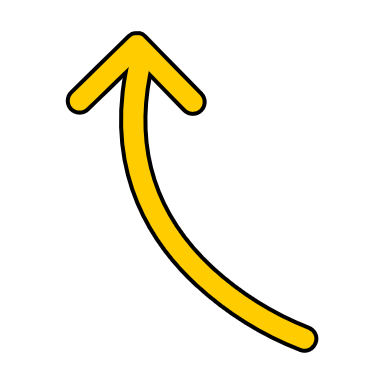 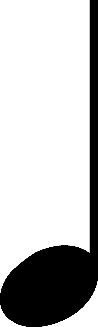 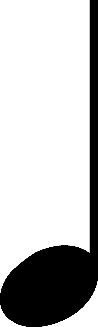 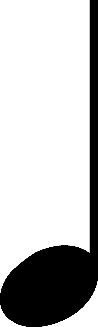 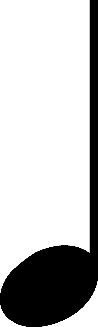 1
2
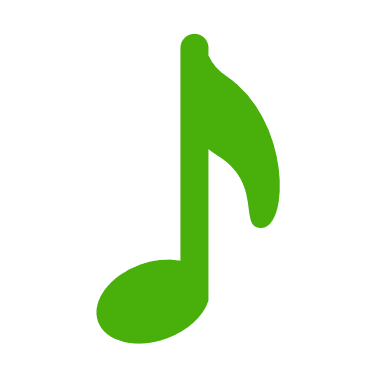 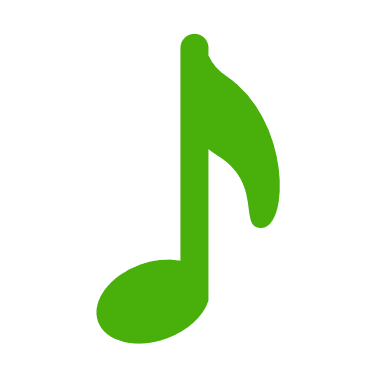 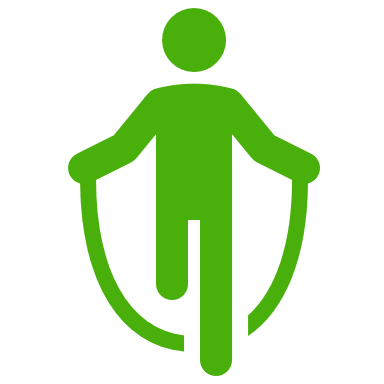 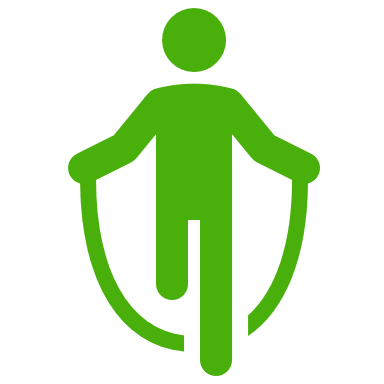 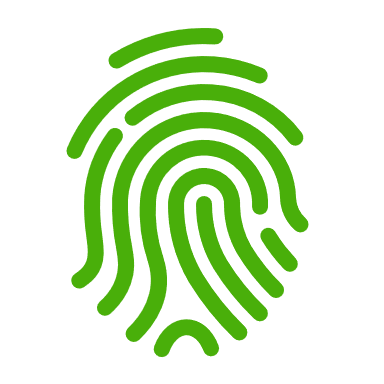 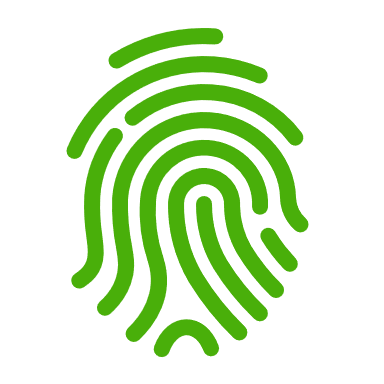 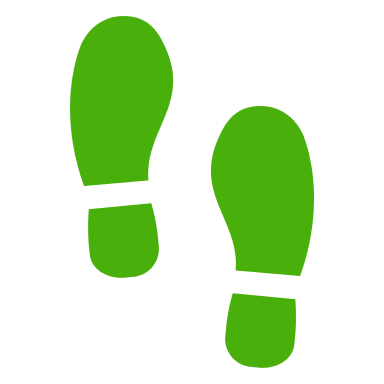 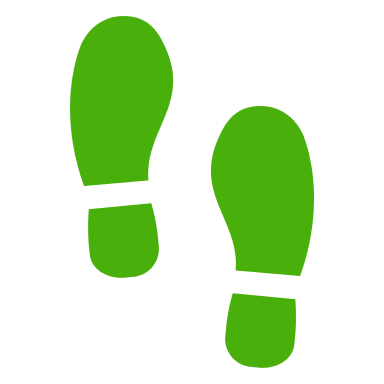 No Skips
3
4
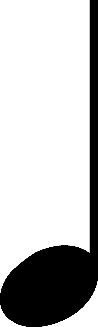 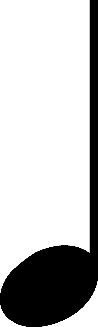 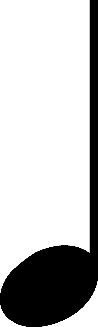 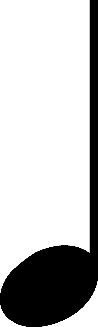 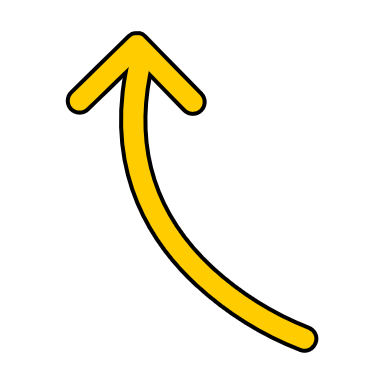 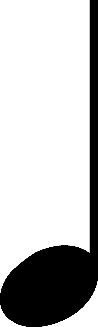 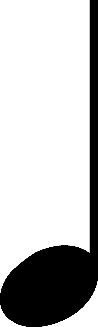 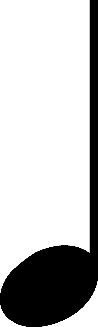 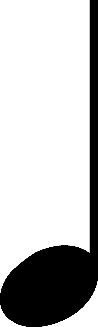 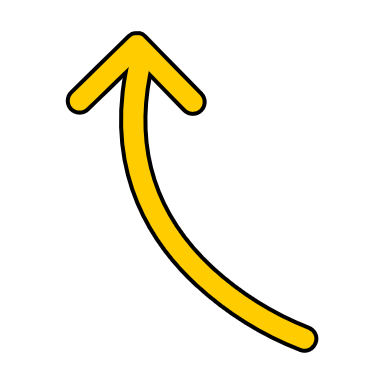 1
5
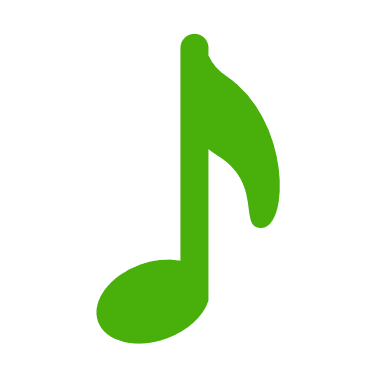 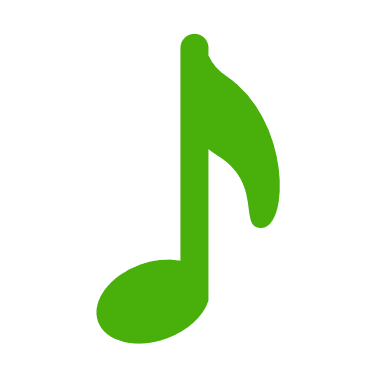 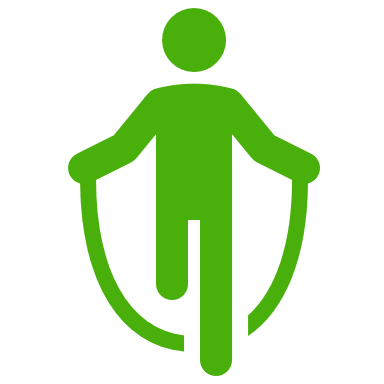 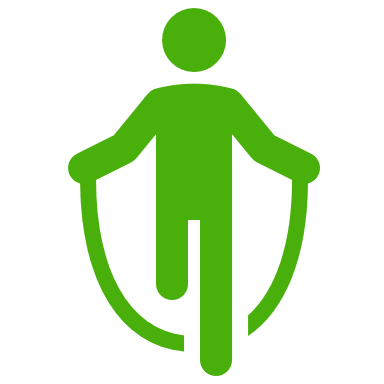 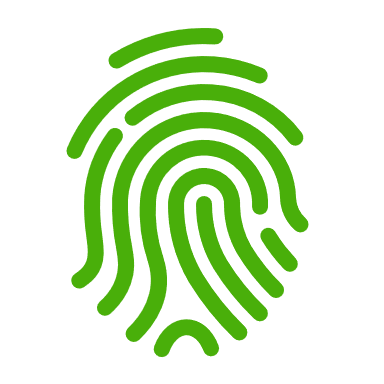 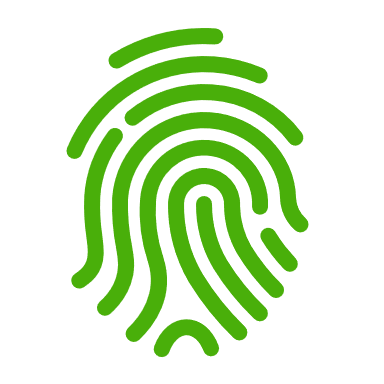 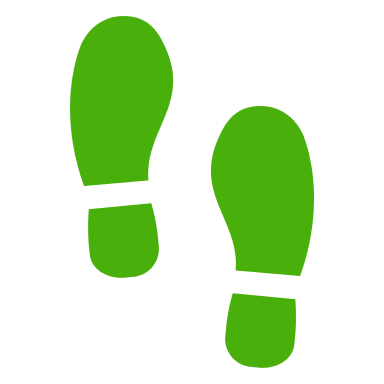 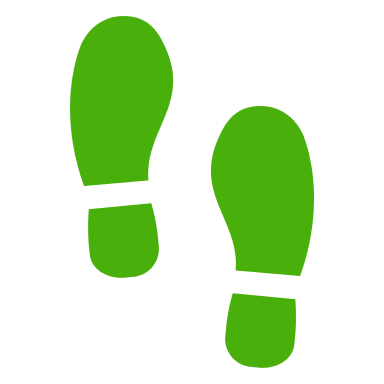 No Steps
3
4
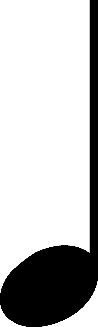 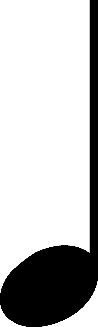 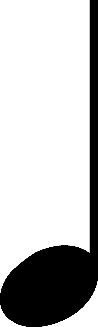 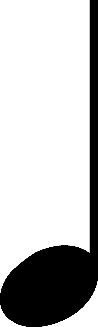 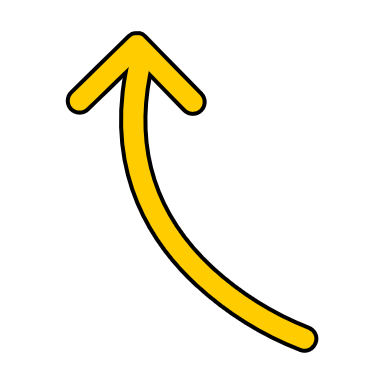 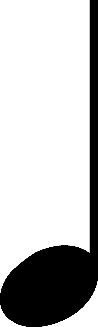 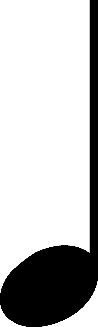 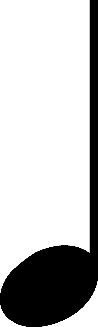 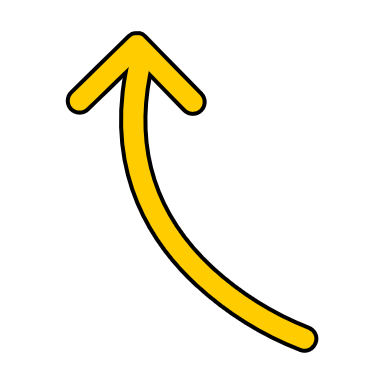 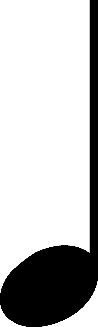 1
3
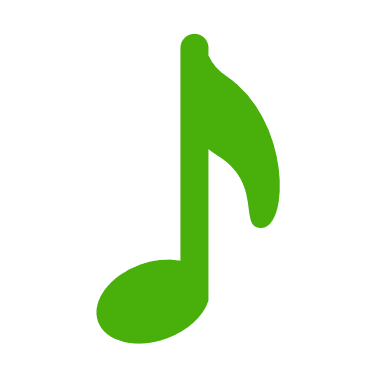 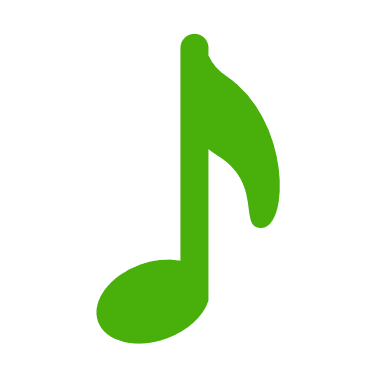 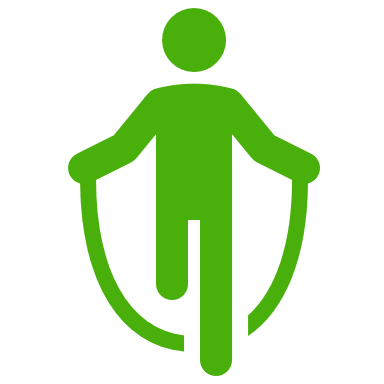 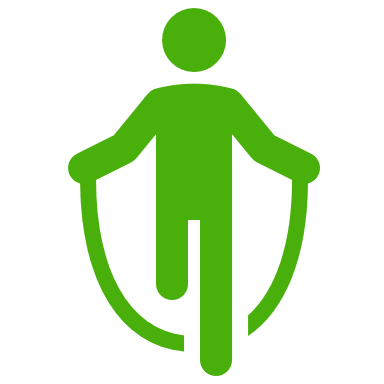 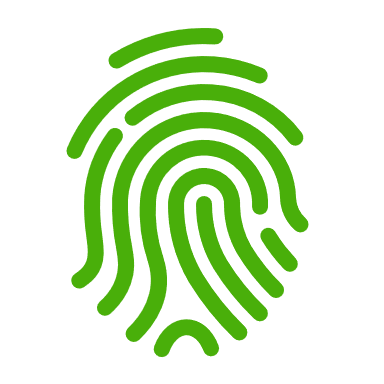 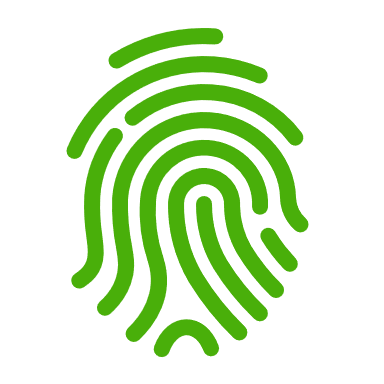 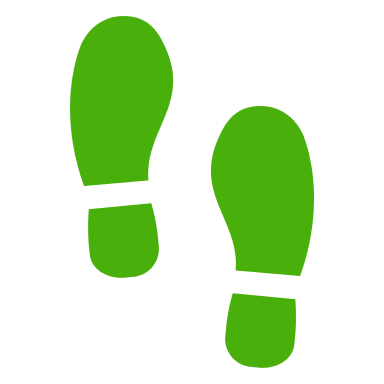 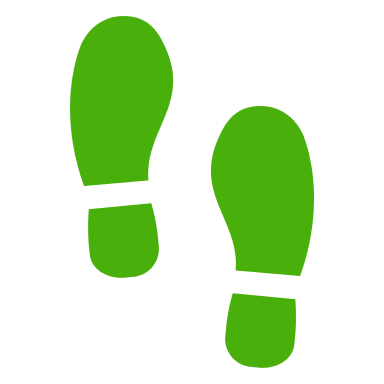 No Steps
No Steps
1
2
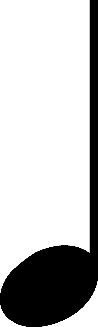 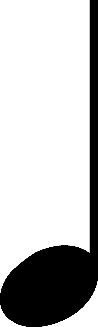 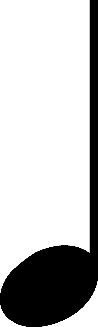 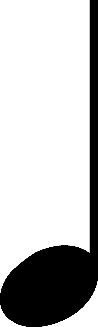 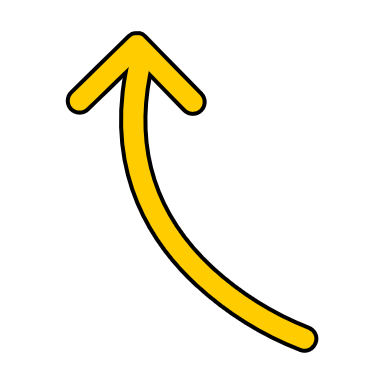 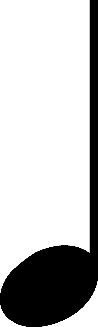 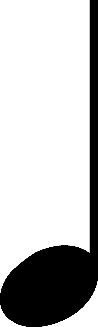 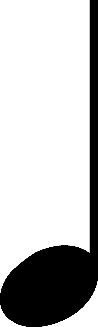 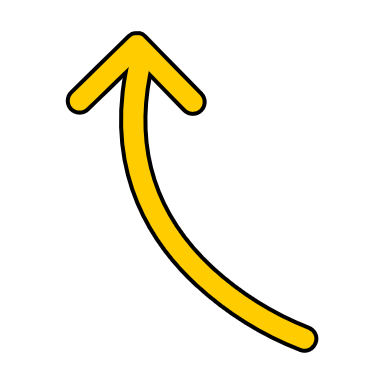 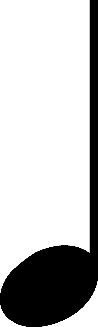 2
1
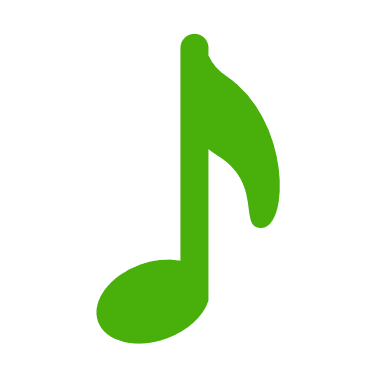 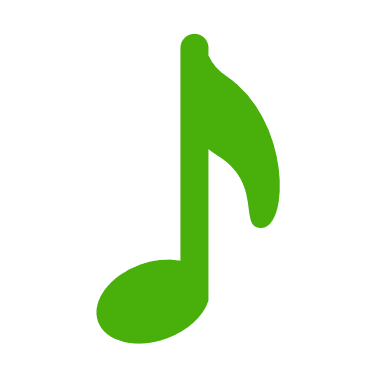 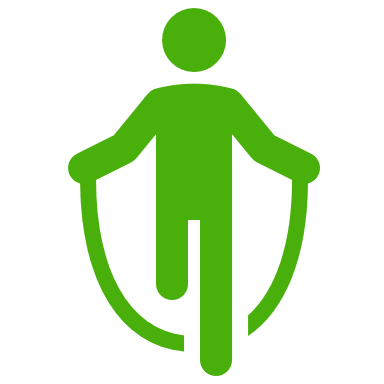 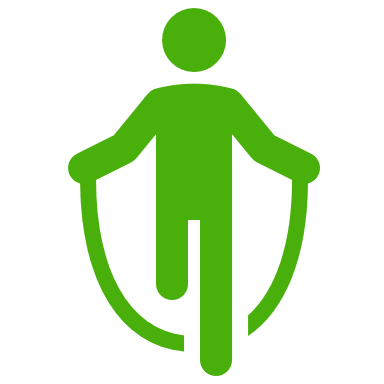 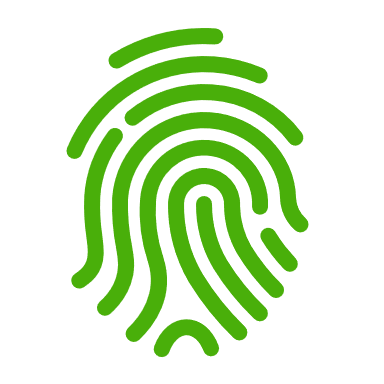 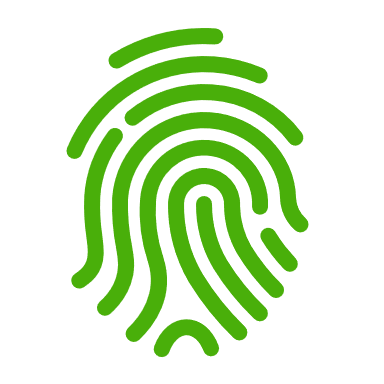 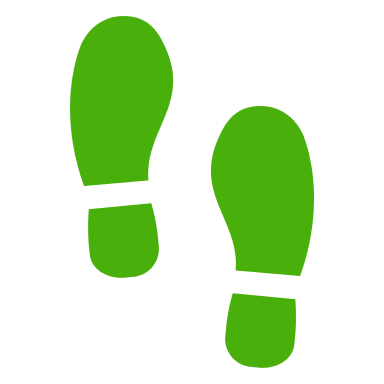 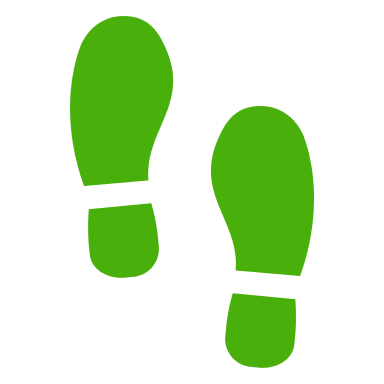 No Skips
2
2
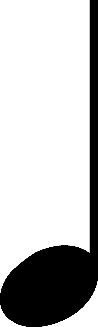 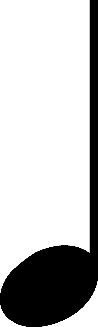 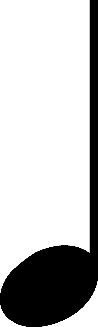 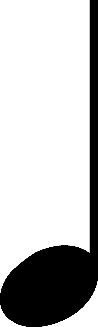 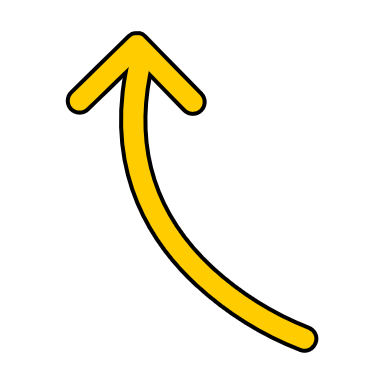 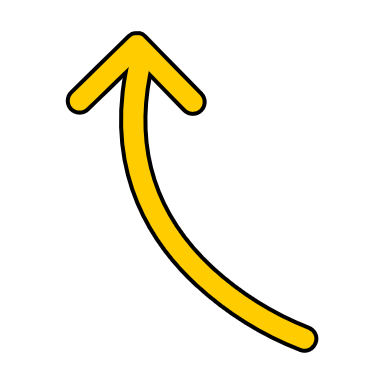 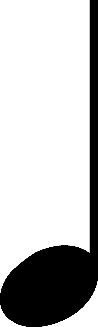 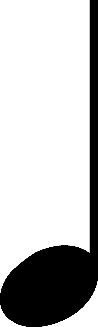 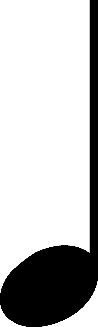 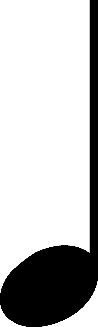 4
2
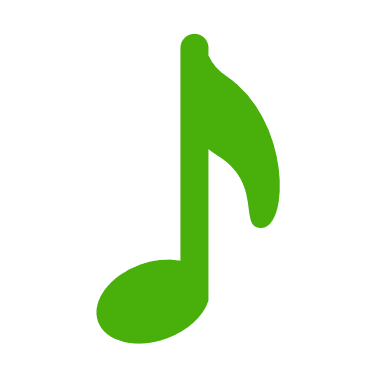 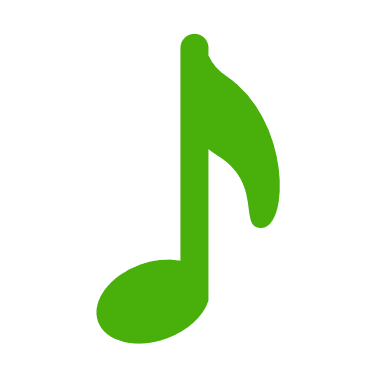 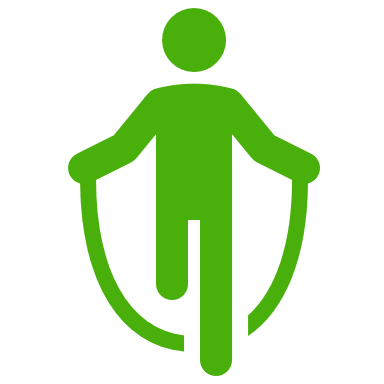 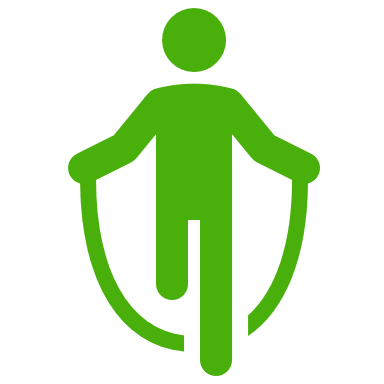 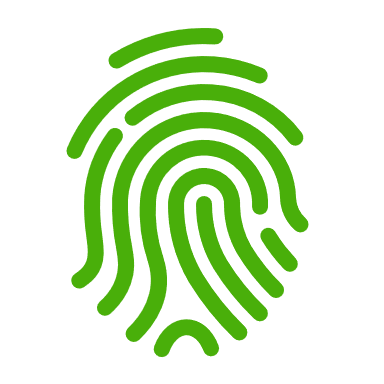 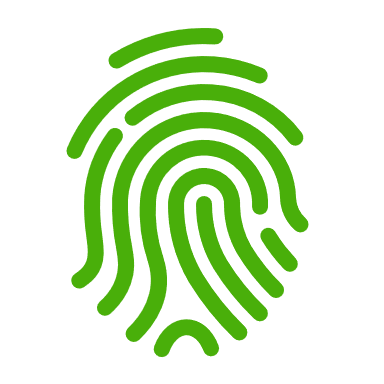 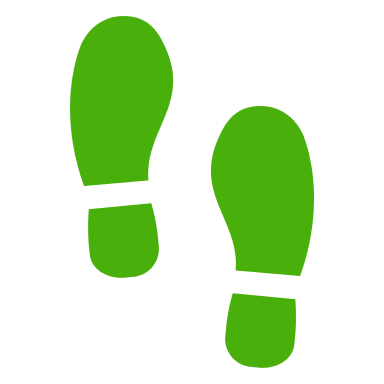 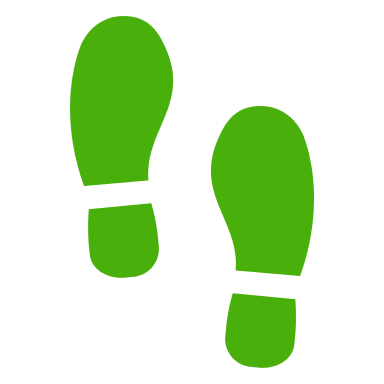 No Skips
No Skips
5
3
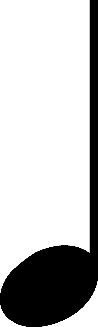 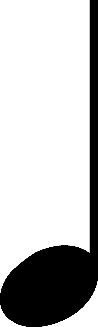 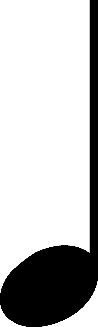 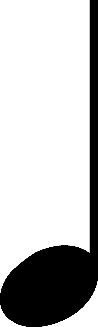 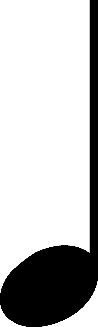 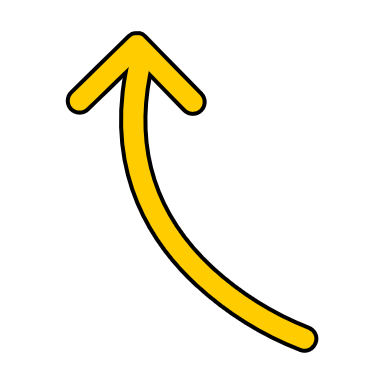 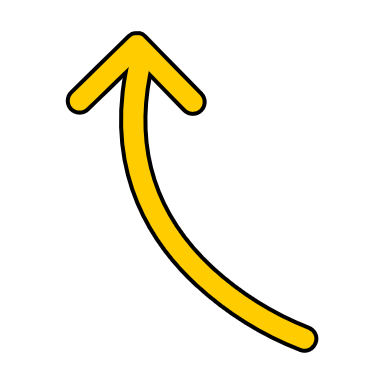 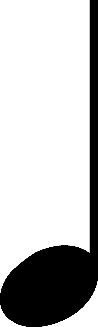 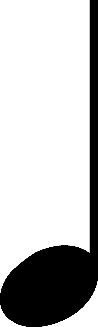 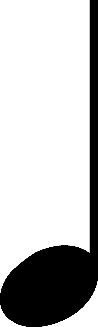 5
5
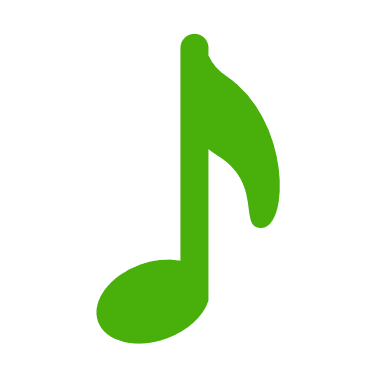 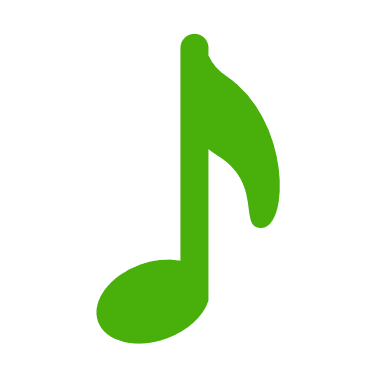 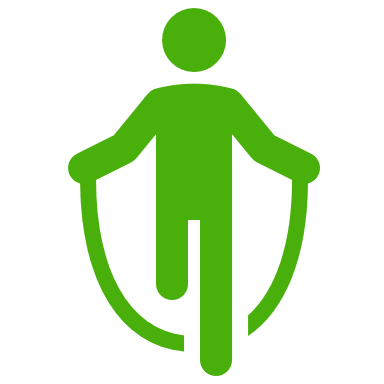 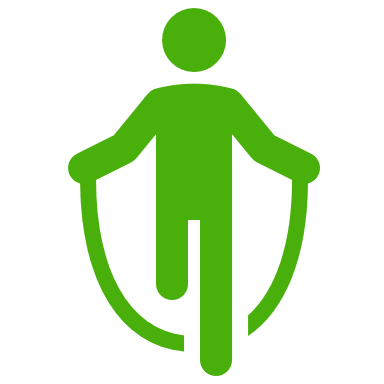 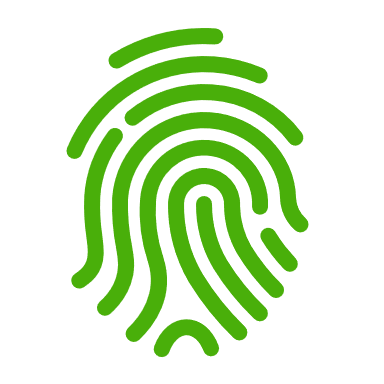 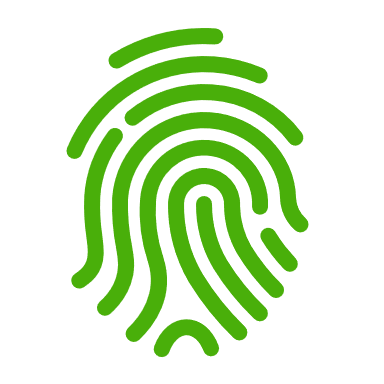 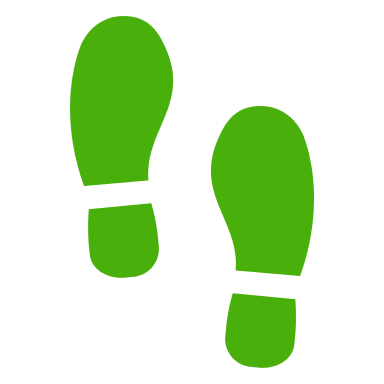 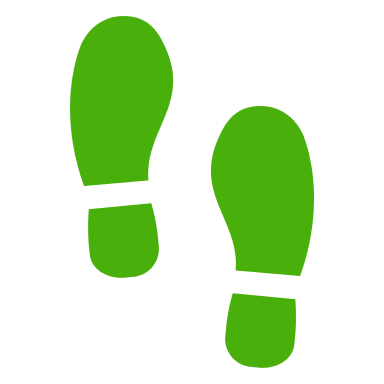 No Skips
No Skips
4
3
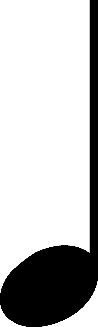 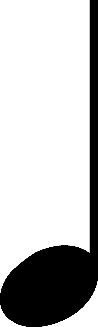 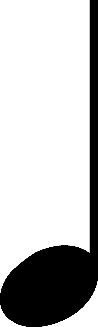 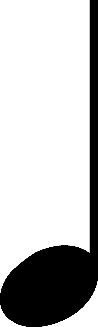 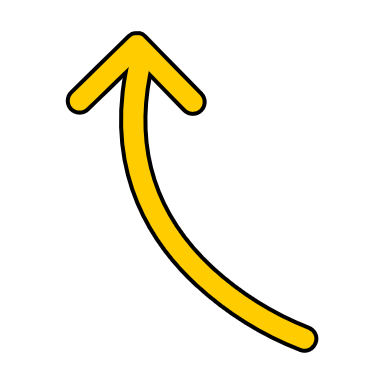 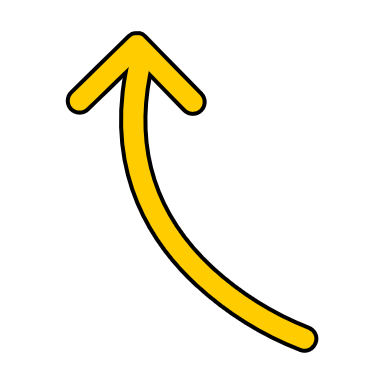 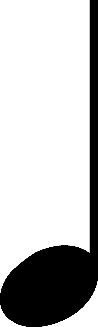 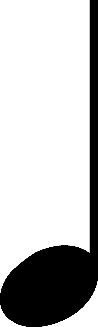 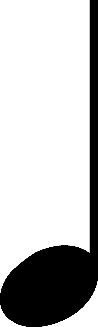 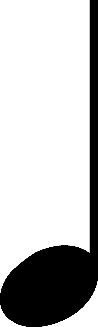 3
3
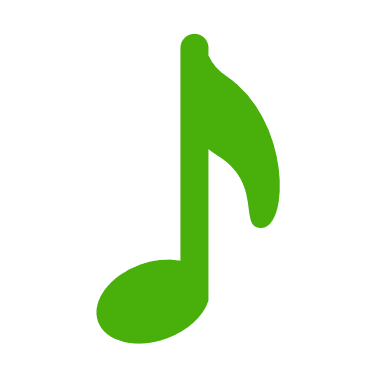 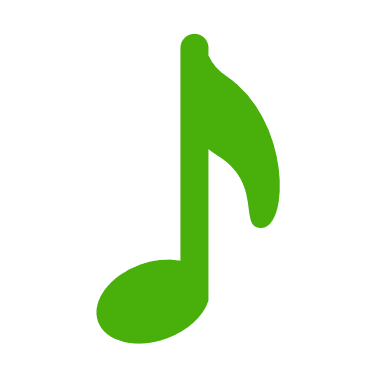 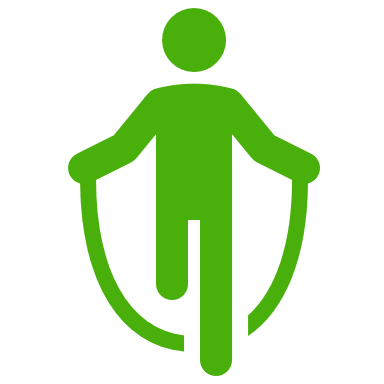 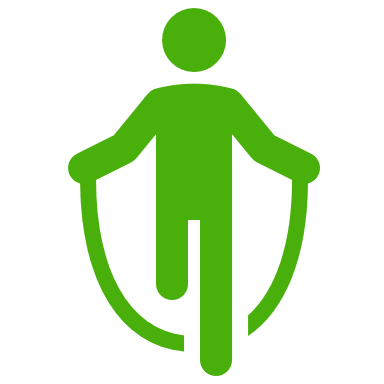 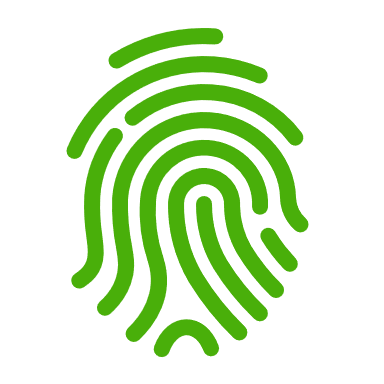 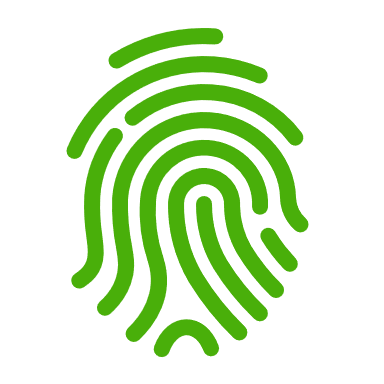 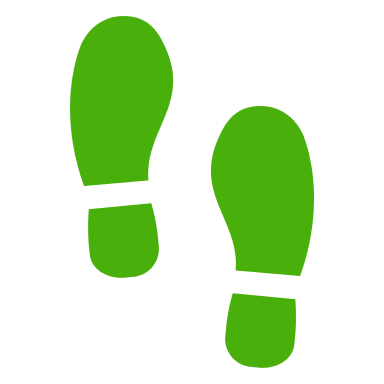 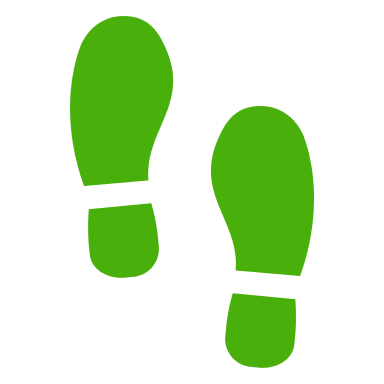 No Steps
2
2
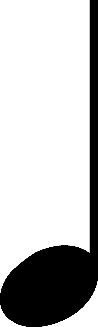 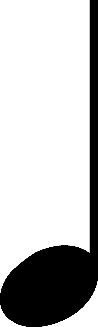 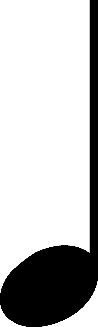 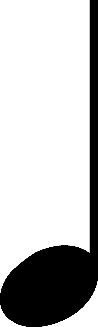 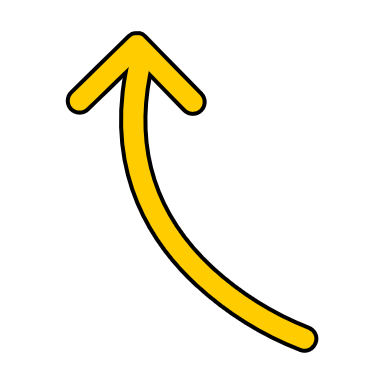 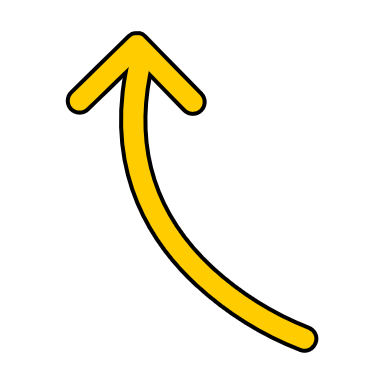 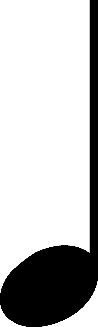 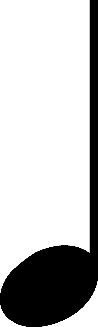 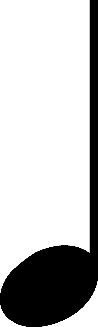 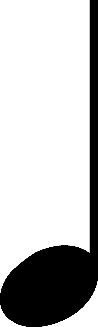 4
2